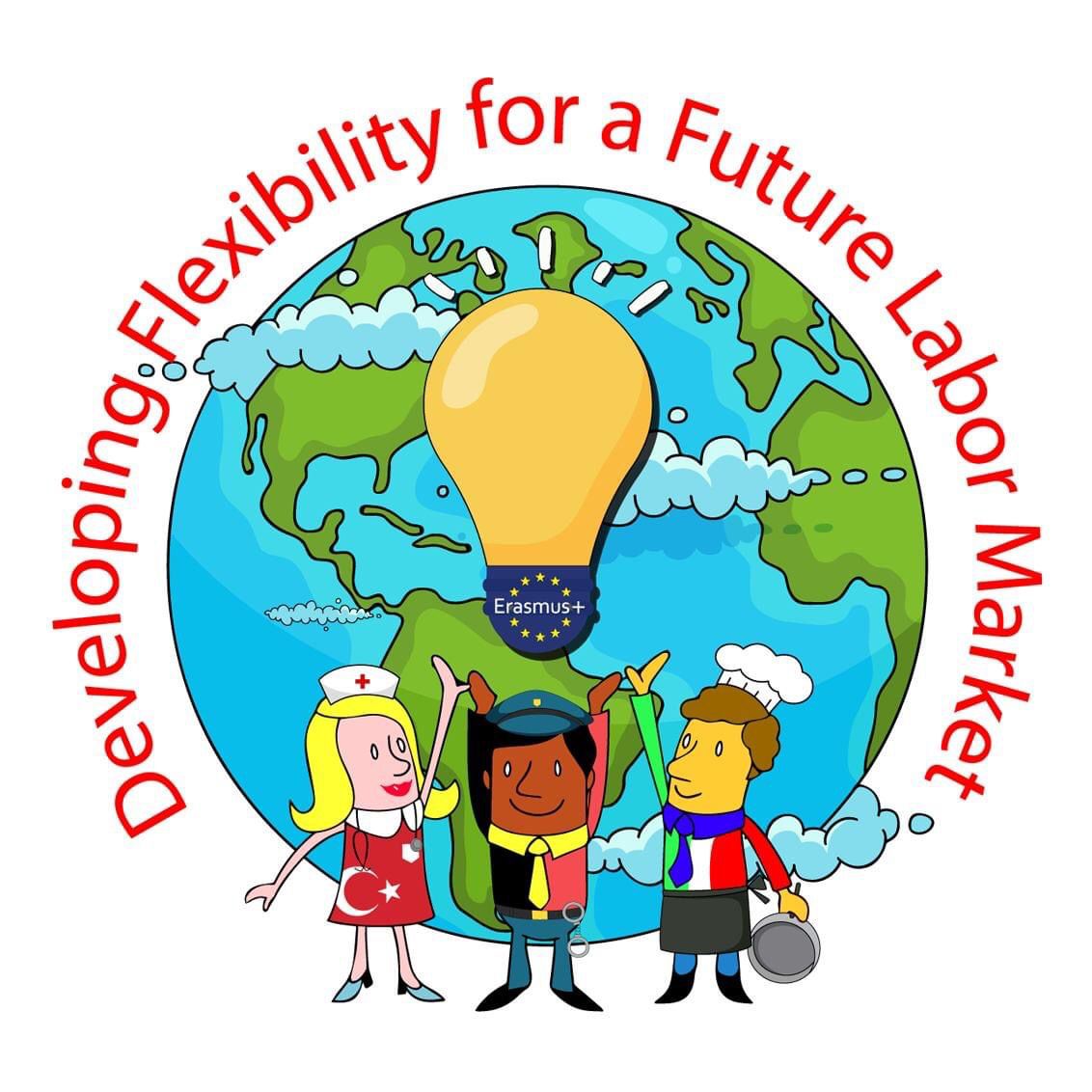 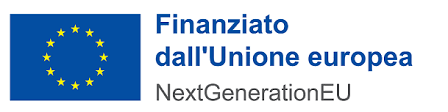 “Developing Flexibility for a Future Labor Market”
Code 2021-1-IT02-KA210-SCH-000027275
Italian Vocational Training System
In Italy at the age of 14, young people can choose to continue their studies in a regional vocational training center or in a state vocational institute.Attend a vocational training center leads to the attainment of a professional qualification, while the five-years educational state program leads to the award of a high school degree that gives access to the university.
The vocational institutes in Italy are divided into 11 addresses distributed in two Sectors - Services, Industry and Crafts - correlated with Education and Vocational Training paths of regional competence, in order to facilitate possible transitions, and with ATECO codes. At the end of the five-years period, the student obtains a state diploma corresponding to EQF level IV, which allows access to tertiary education pathways of ITS (Istituti Tecnici Superiori), universities or AFAM, access not possible for those in possession of four-year IeFP diplomas, which are a regional competence.
The vocational institute is distinguished from other secondary schools by its educational offerings that are attentive both to the students - providing personalized courses of 264 hours in the first two years - and to the productive sectors of reference, with address training reinforced by a solid cultural preparation and enriched by at least 210 hours of external learning experiences (PCTO), implemented starting in the second class. Apprenticeships for the acquisition of a diploma (or "first level") are also possible for vocational institutes.
How many students find a job after the diploma?
After graduation, 25% of high school graduates, 49% of technical graduates and 60% of vocational graduates work.
POPULATION VET EDUCATION IN ITALYSCHOOL YEAR 2022 - 2023
Only the 17% of the students chose a professional institute in Italy last year.